CinquièmeAlgorithme: Introduction
M. FELT
1
Algorithme
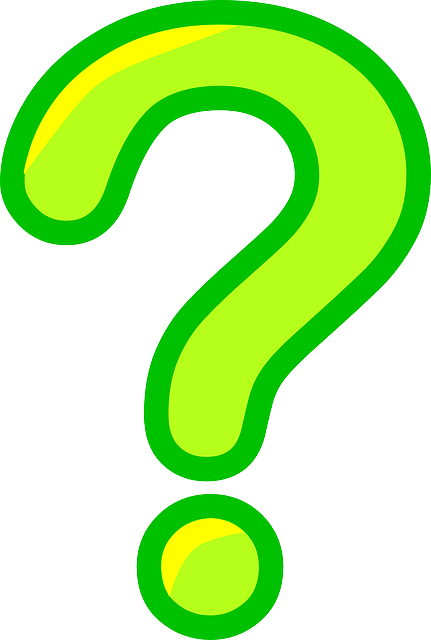 2
Définition:
Un algorithme est une suite finie d’opérations élémentaires, à appliquer dans un ordre déterminé, à des données.
Sa réalisation permet de résoudre un problème donné.
Donnée(s)
Résultat
3
Exemples:
Recette de cuisine.

Navigateur GPS.

…
4
Un peu d’histoire
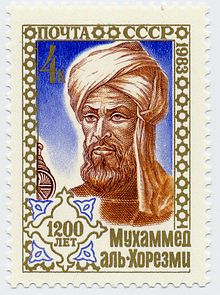 Le mot algorithme vient du nom du mathématicien persan Al-Khuwarizmi ( début du IXe siècle ). Dans un livre, il exposa en effet le premier les méthodes de base de la résolution pas à pas des équations.

Déjà en 1800 avant J.C., les Mésopotamiens calculaient des valeurs approchées des racines carrées à l’aide d’algorithme.
5
Un exemple : Labyrinthe
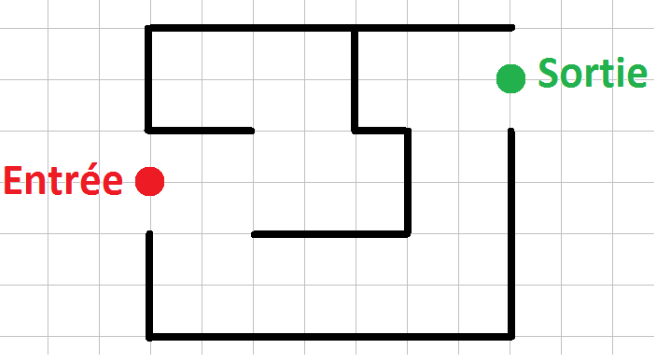 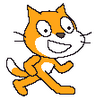 Décrivez le chemin à suivre pour sortir du labyrinthe
Instruction A: Avancer d’un carreau.
Instruction T: Tourner à droite.
Message:
A
T
A
…
T
A
A
T
T
6
Scratch
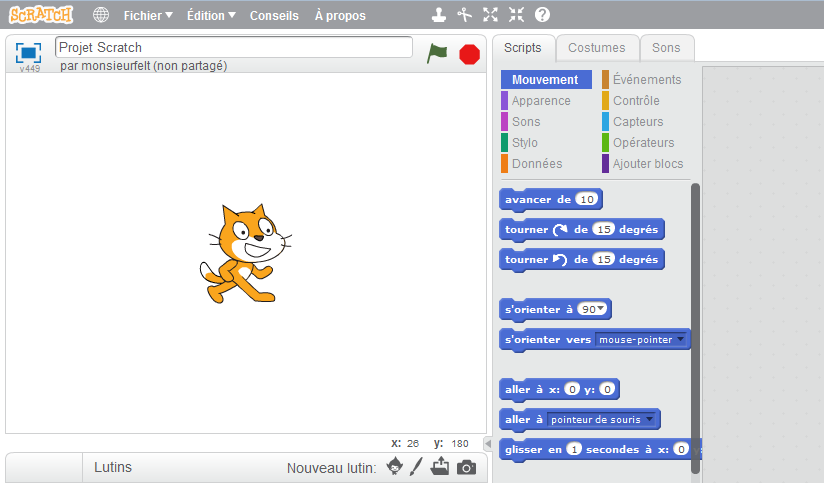 Scratch
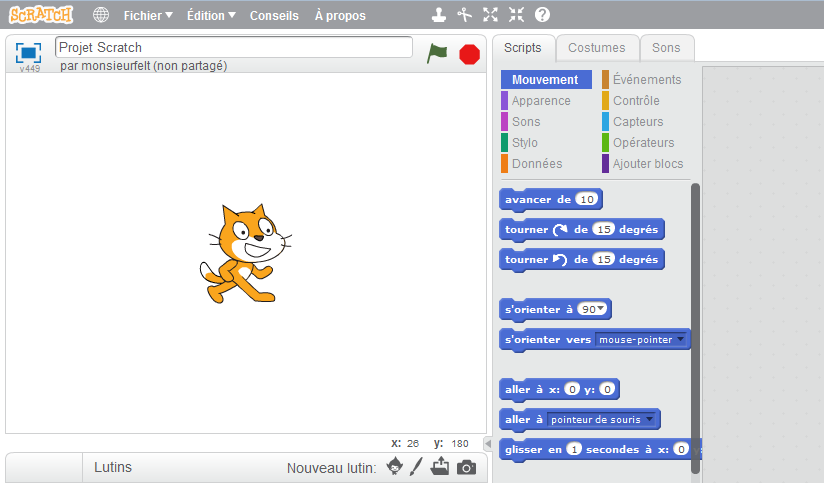 Lutin
Scratch
Événements
Instructions
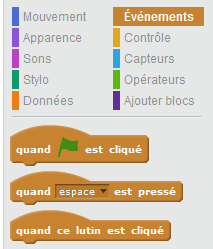 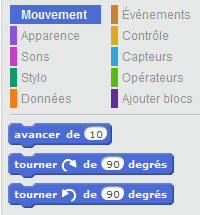 Activité:
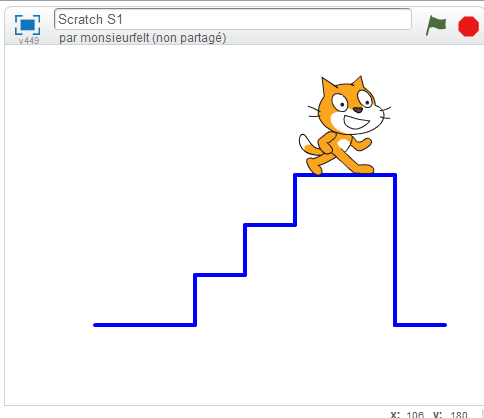